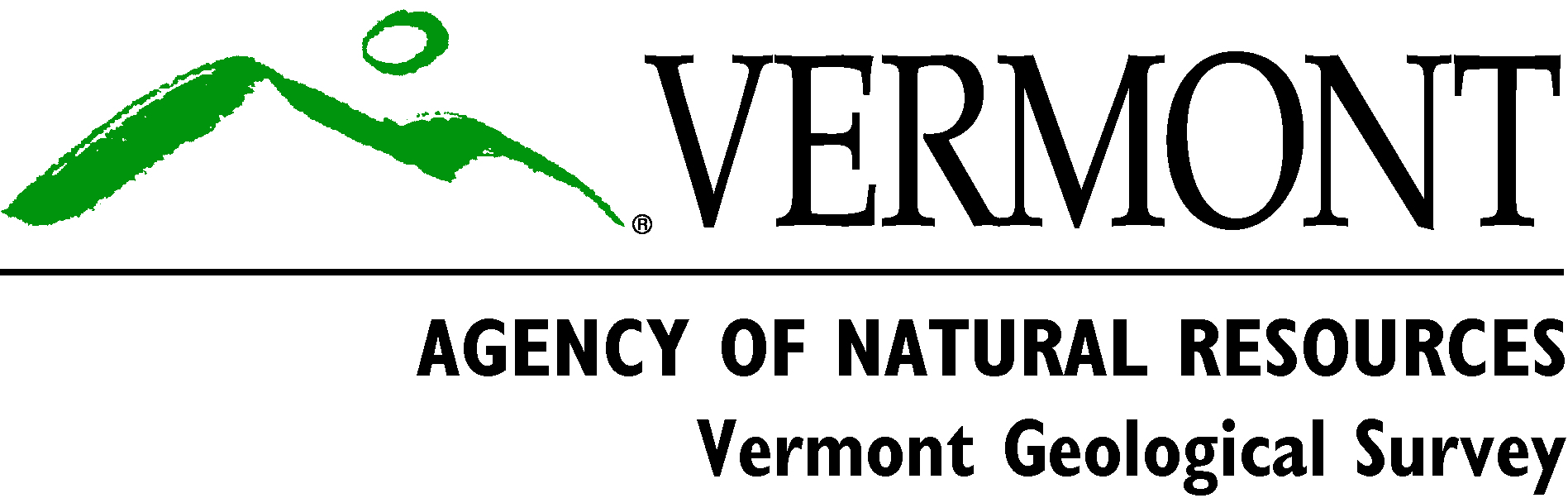 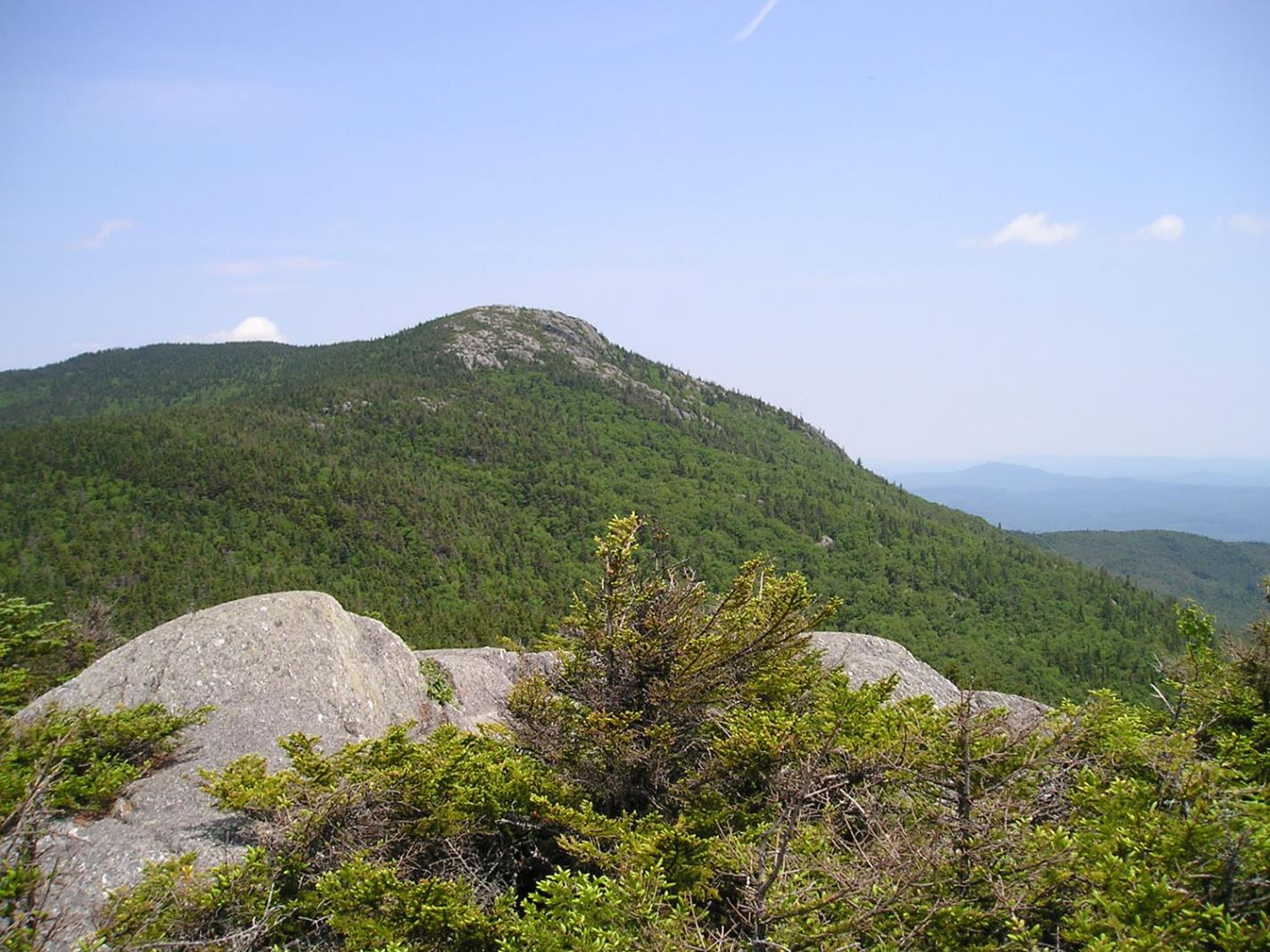 GEOLOGY AND ECOLOGY: 
Building Studies from the Base Map
By 
Laurence Becker and Marjorie Gale
Vermont Geological Survey, VT DEC
View northeast from White Rocks, Worcester Mtns.
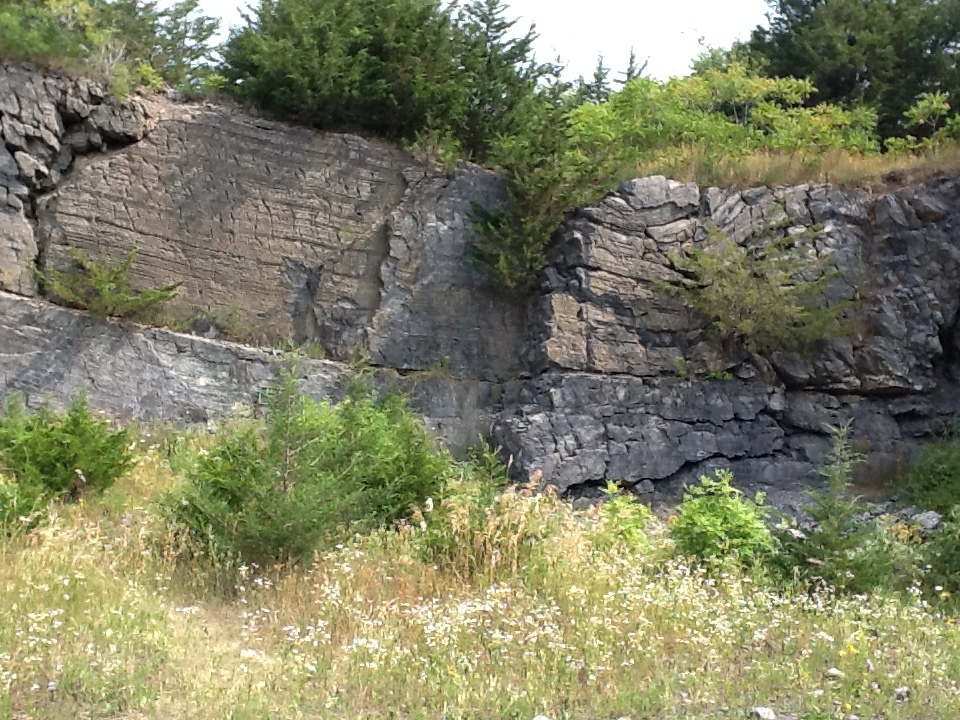 Bedrock Geologic Map of Vermont, 2011
by N.M. Ratcliffe, R.S. Stanley, M.H. Gale, P.J. Thompson, & G.J. Walsh 
With contributions by: Hatch  Jr., Rankin, Doolan, Kim, Mehrtens, Aleinikoff, & McHone
USGS Scientific Investigations Map 3184.
Introduction
Tectonic Map
Example of what’s new
Applications and studies
Lessors Quarry, Glens Falls Limestone, South Hero
1961 -Stratigraphy
137 rock units 
1:62,500 scale maps
Compiled at 1:250,000
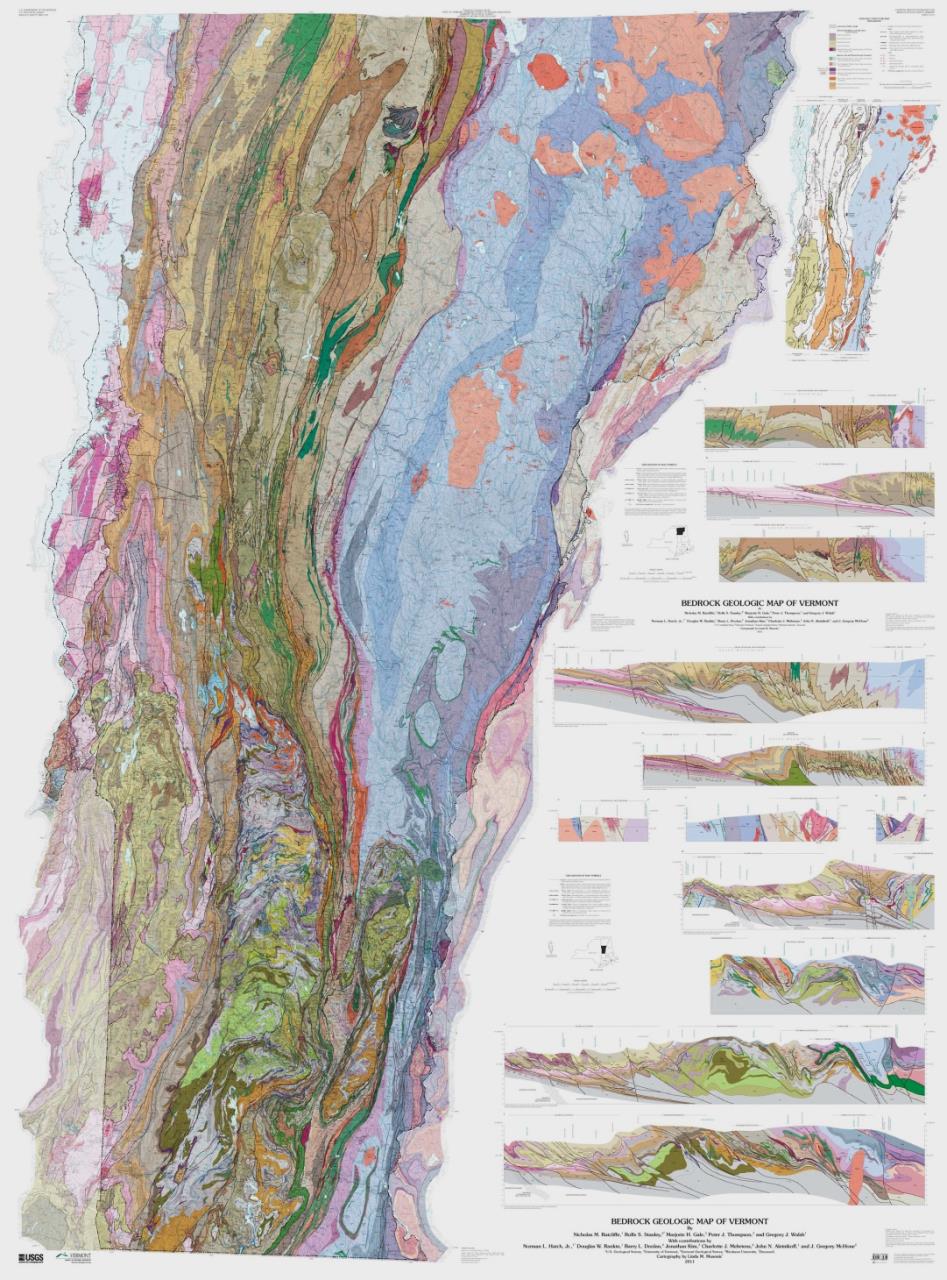 1861 - Ores
24 map units
Scale 1:400,000
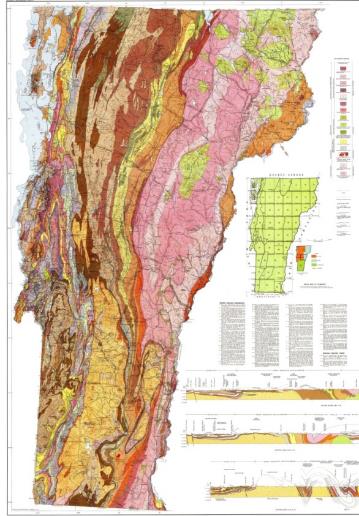 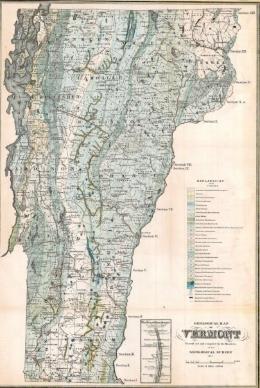 2011- Plate tectonics    
486 rock units
1:24,000 scale maps
Compiled at 1:100,000
Geology represents fault-bounded slices of rock
2011
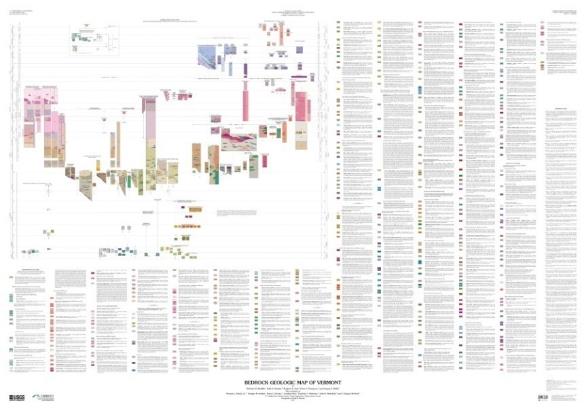 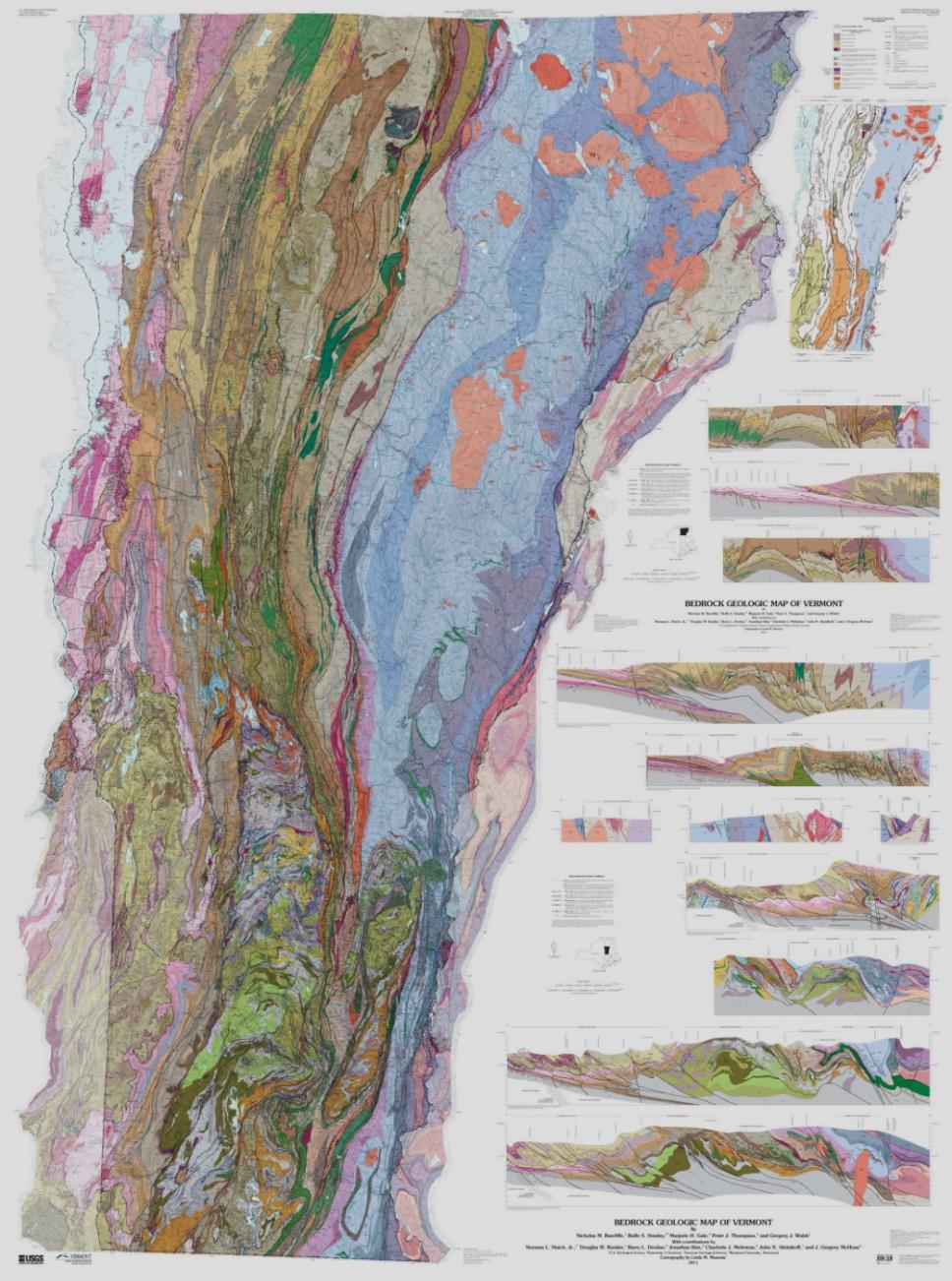 Plate tectonic interpretations
Shows type of bedrock  at or near the surface 
Predicts geology at depth

Map Elements: 
Topographic base map 
Bedrock units, 
Cross-sections, 
Tectonic Map, CMU, DMU, Geochronology, References, & 
GIS
BEDROCK GEOLOGIC MAP OF VERMONT, 2011, by N.M. Ratcliffe, R.S. Stanley, M.H. Gale, P.J. Thompson, & G.J. Walsh: 
USGS Scientific Investigations Map 3184. With contributions by: Hatch  Jr., Rankin, Doolan, Kim, Mehrtens, Aleinikoff, & McHone
Change is recorded in the rock record:  

Glimpses of  .95 to 1.4 billion years in Proterozoic
Rocks  plus
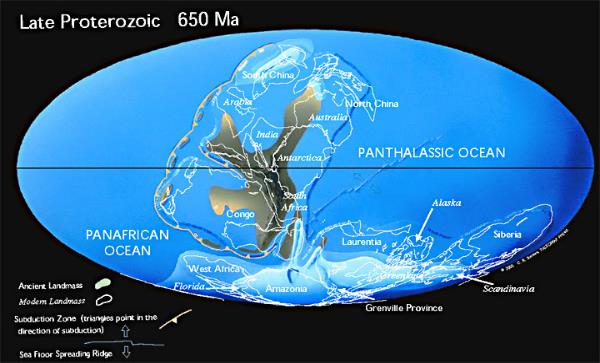 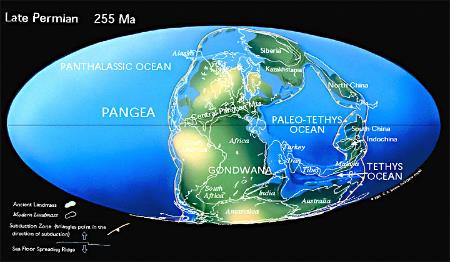 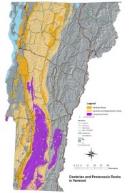 Vermont as we know it does not exist.
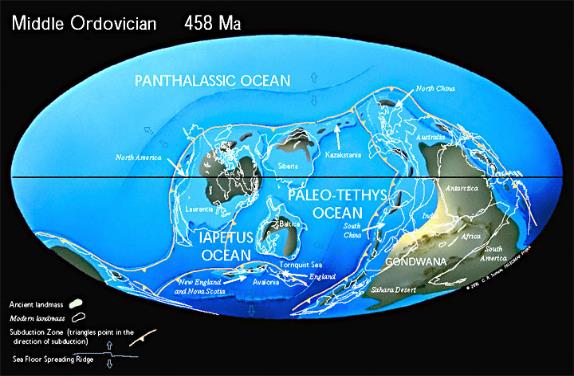 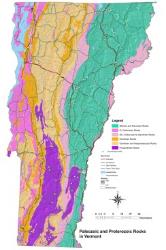 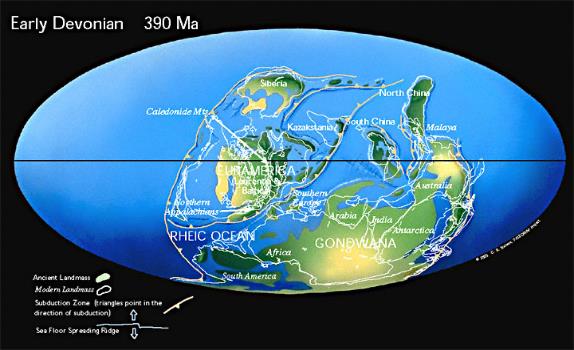 Deposition and deformation 
associated with the opening  
(deposition) and closing  
(deformation) of the Iapetus 
Sea from the 
Late Proterozoic to Devonian time and….
Opening of the Atlantic
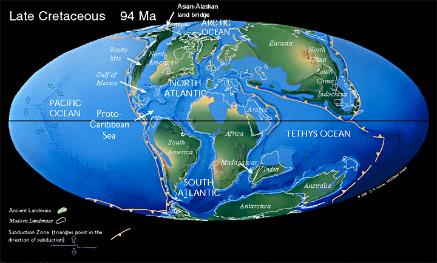 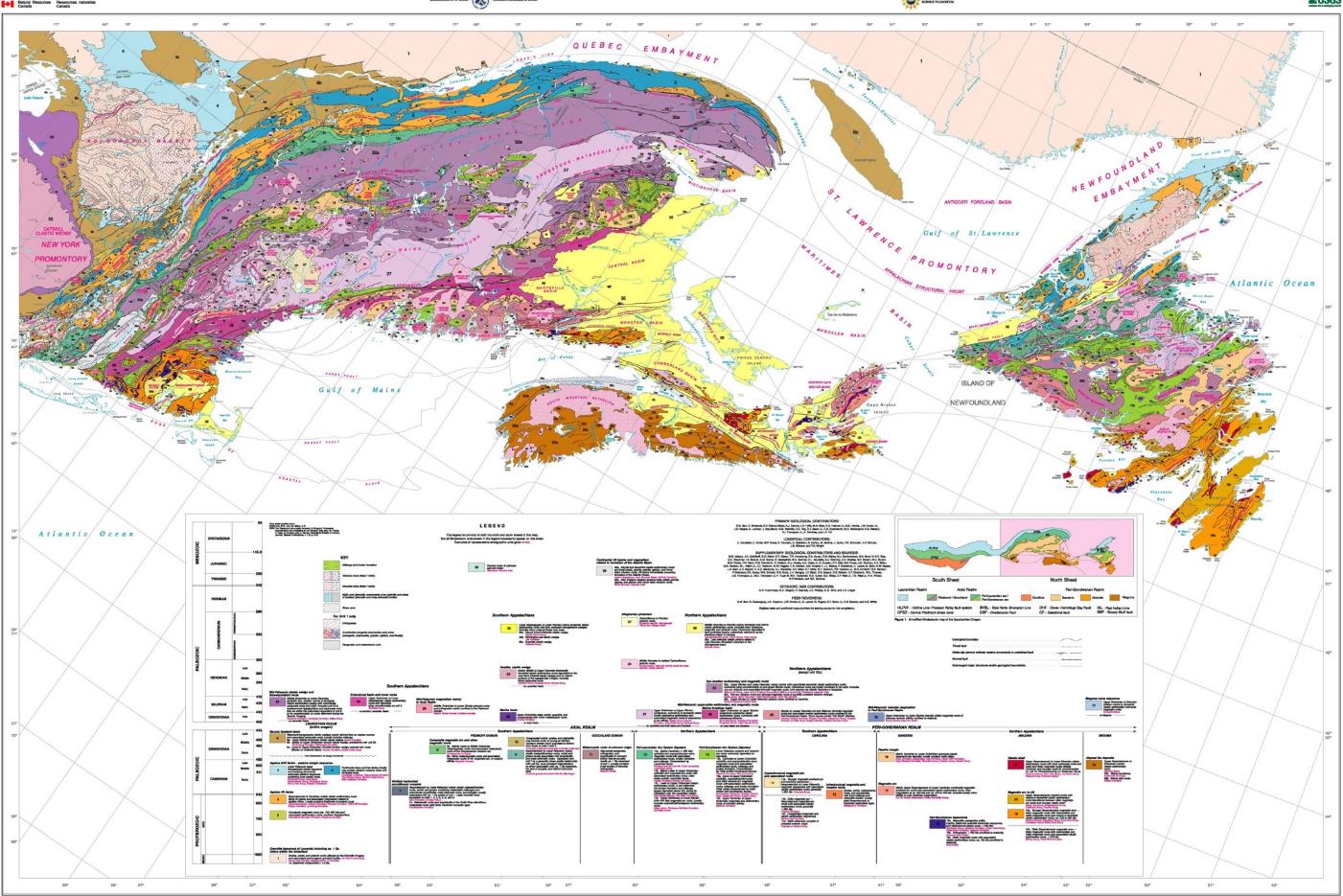 Northern Appalachian map (Hibbard and others, 2006)
Tectonic elements:
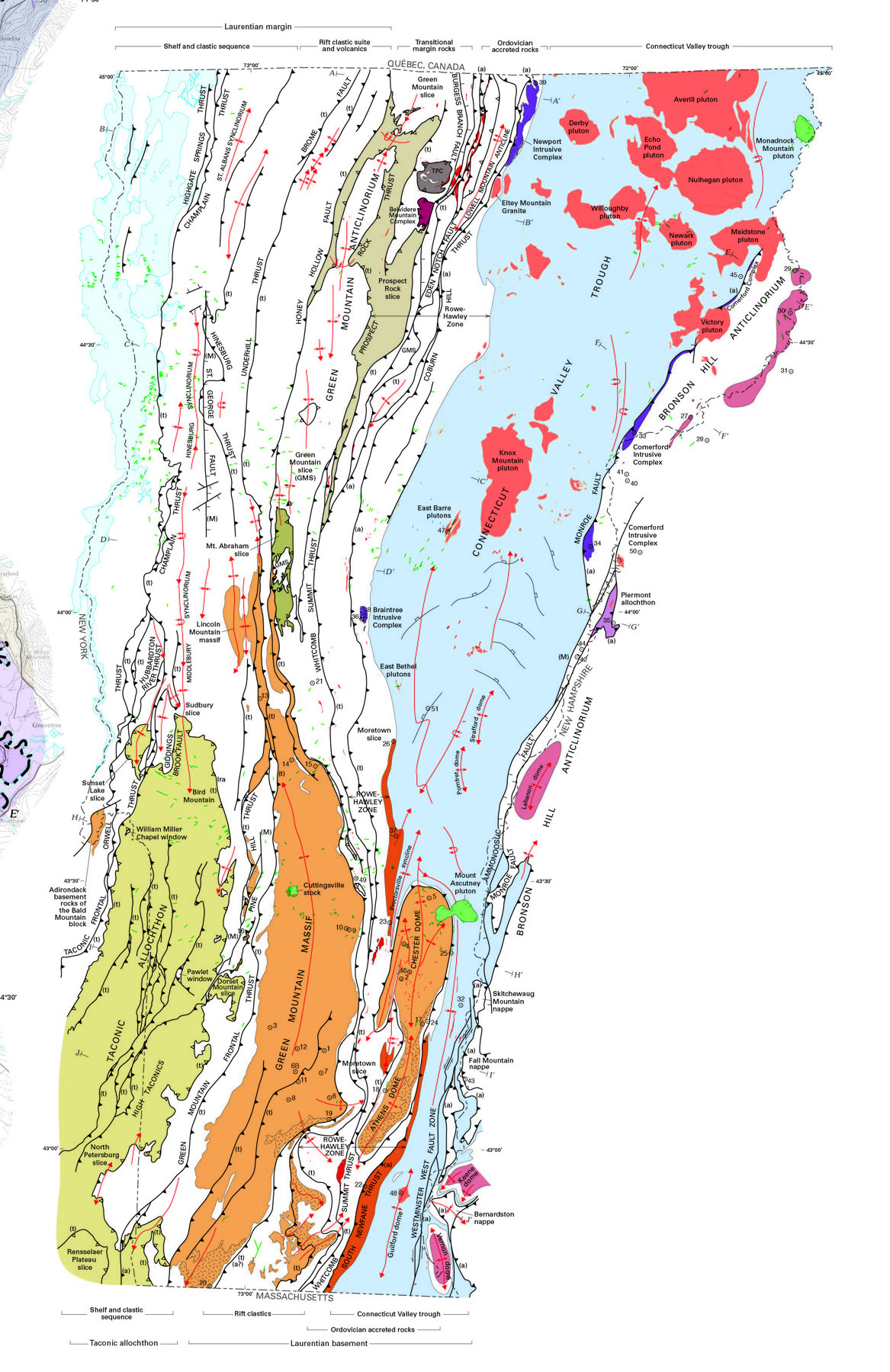 Laurentian margin - Proterozoic  basement plus cover rocks  (rift clastics & volcanics; quartzites, carbonates, shales of Champlain &VT Valleys)
Transitional margin rocks of the Green Mountain Anticlinorium – Rowe/Stowe/Ottauquechee plus rift to morb
Ordovician accreted rocks of the Moretown-Hawley belt and Bronson Hill arch – metasedimentary rocks and arc volcanics
CT Valley Trough – post Taconian metasedimentary rocks
Intrusive Rocks – Silurian, Devonian and Cretaceous
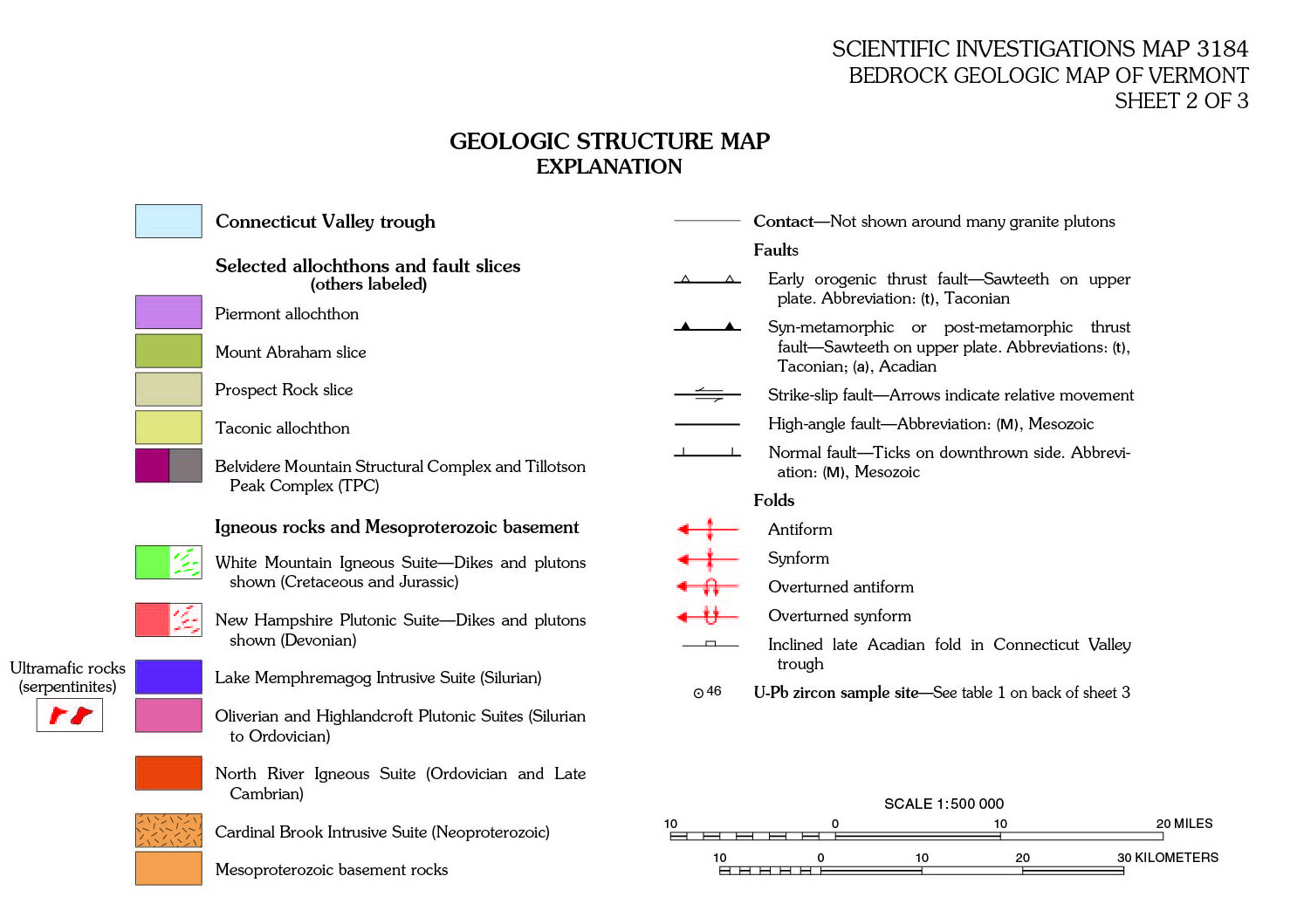 Lithotectonic packages – 
          Geology represents fault-bounded slices of rock, the result of plate tectonic collisions  
          Shows the juxtaposition of rocks from a variety of geologic settings

2. 51 new age dates –
           Mesoproterozoic (1.4 billion years) to Miocene (20 million years).  
           Oldest dated rocks are in S Londonderry, VT;  youngest unit is the Brandon lignite, a
           deposit of brown coal and clay, dated as 20 mya based on fossil seeds and flora. 

3. Rock geochemistry -  provided data to discern plate tectonic environments such as rifted
            or broken apart continental crust, mid-ocean ridge spreading centers, and volcanic
            island arcs. 

4. Cross-sections are projected to a depth of 10 km.
           Age, geochemistry, structure, and plate tectonic environment impact the 
           interpretations shown in the cross-sections.
Ex. 1:  West Bolton: detailed mapping by Thompson and Thompson; age and fossil data to provide control on faults and stratigraphy
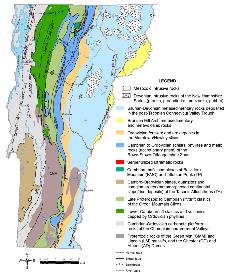 Fault slices, Windows, Conodonts, and Volcanics
Underhill slice, Green Mtn slice
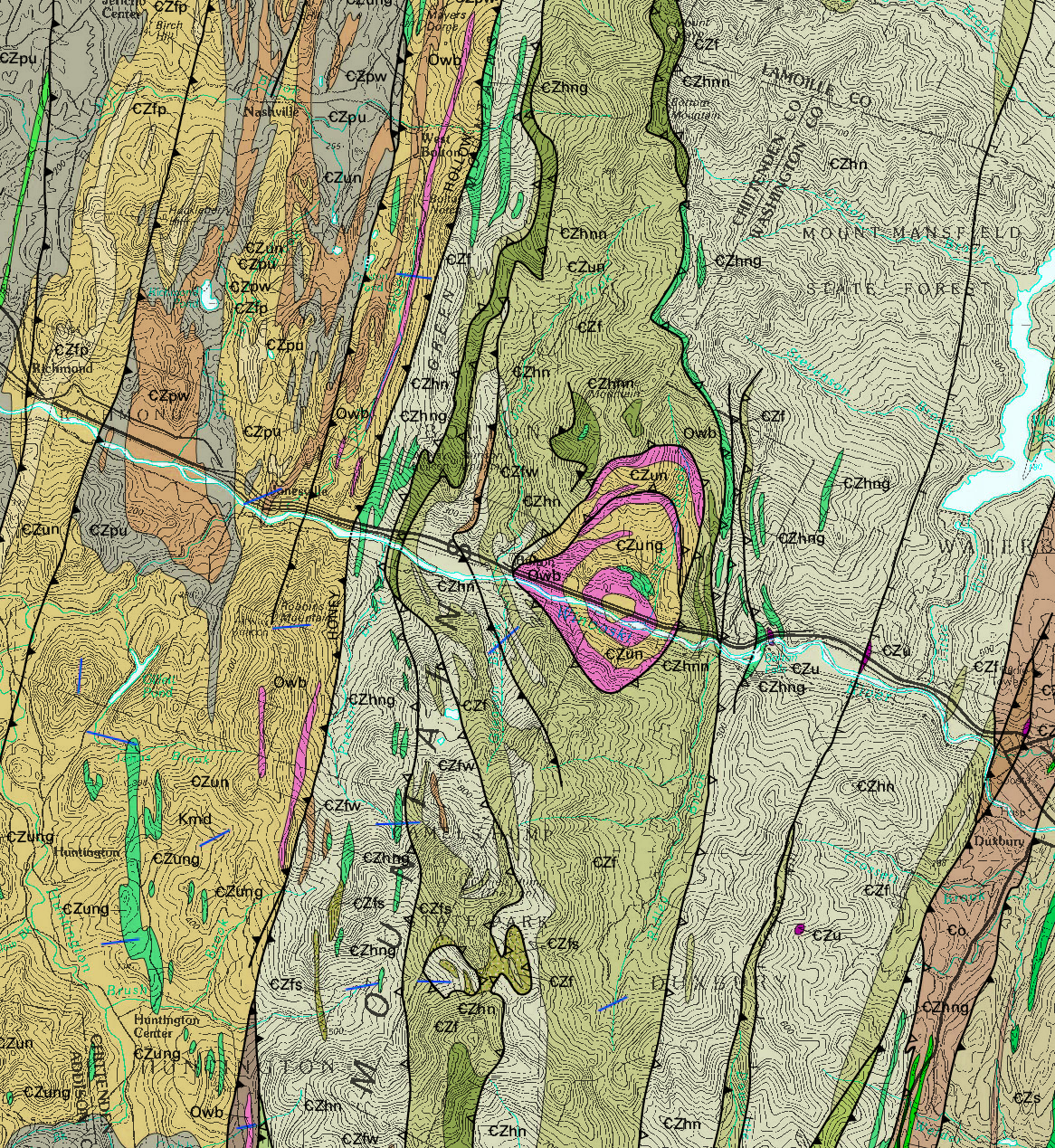 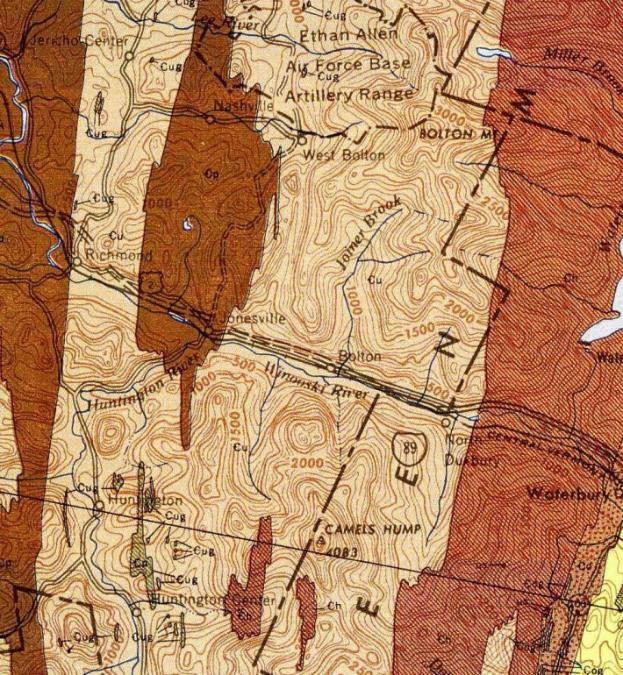 1961 – Coherent stratigraphy
2011 – Multiple folded thrusts
STRATIGRAPHY, STRUCTURE & CONODONTS
Text and photographs from John Repetski, USGS
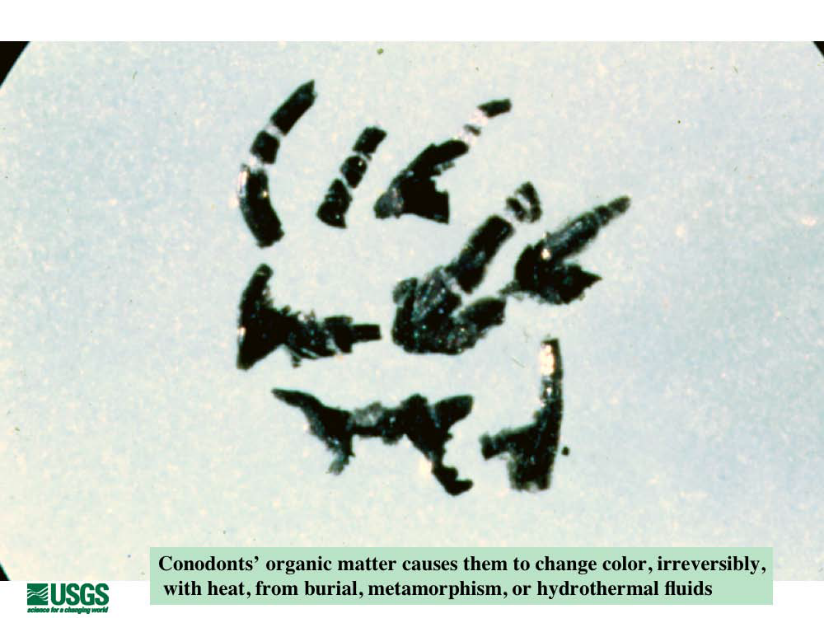 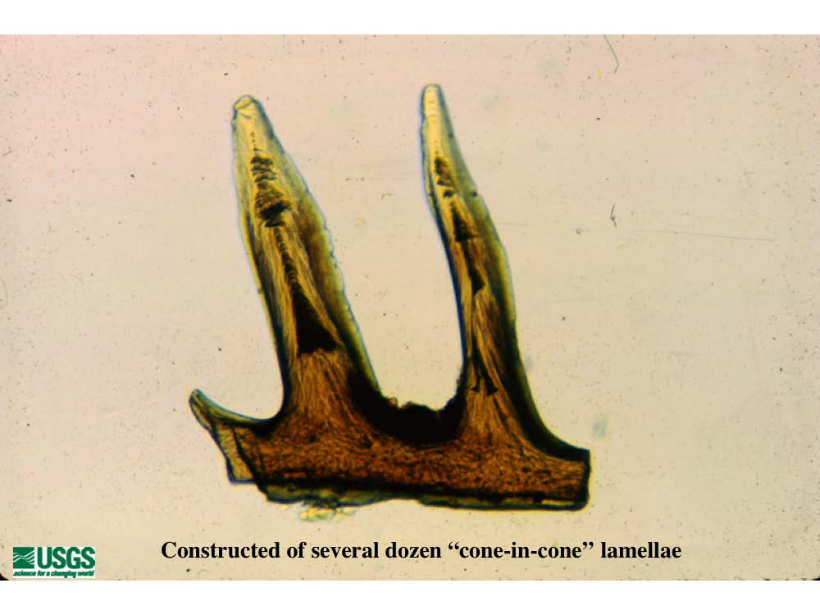 Mineralized  teeth of an extinct marine animal, Most elements are 0.1 – 1 mm long
Used for biostratigraphy since 1920’s
Upper Cambrian – Triassic;  organic matter color indicates heat from burial and metamorphism so use for depth estimates, Harris calibrated a Color Alteration Index (CAI)
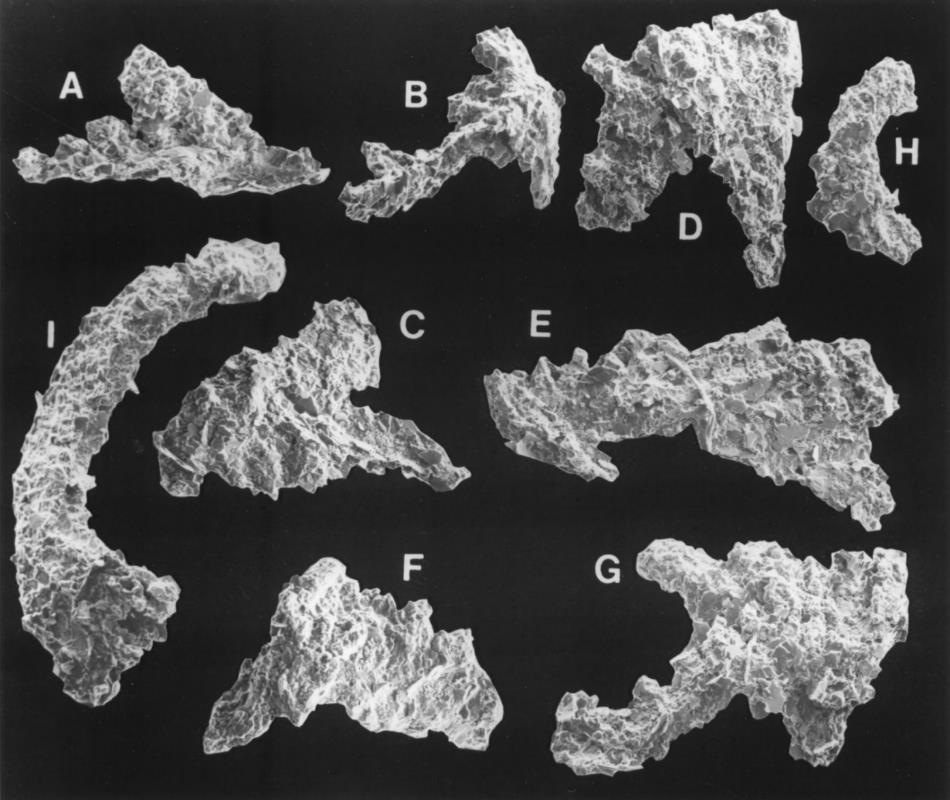 Ratcliffe, Harris and 
Walsh, 1999:
 
Conodonts found 
in VT’s deformed, 
metamorphic 
cover rocks
Middle Ordovician conodonts from a dolostone lens in carbonaceous schist in the 
West Bridgewater Fm.  A-G: Periodon Aculeatus Hadding? , H-I: Protopanderodus
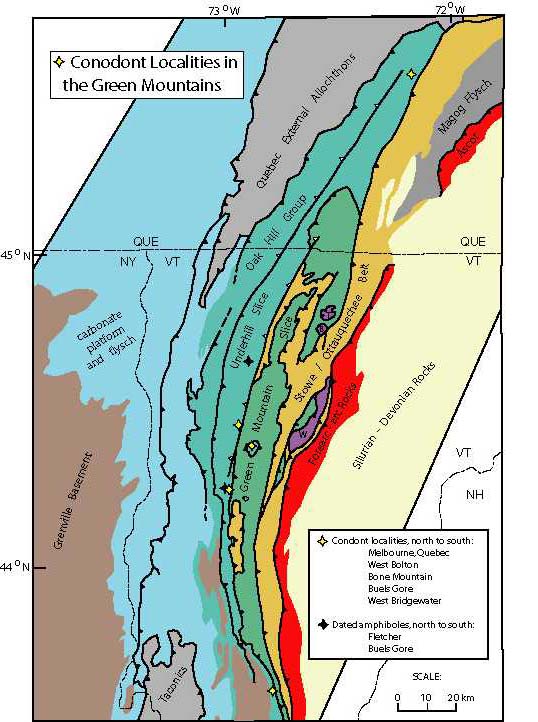 West Bolton
Cahabagnathus chazyensis or 
C. sweeti

Buels Gore
Leptochirognathus quadratus. 

Both sites
Phragmodus, Plectodina or 
Aphelognathus

460 -463 Ma
West Bridgewater  470 - 454

         Unconformity at base
Figure from Peter Thompson
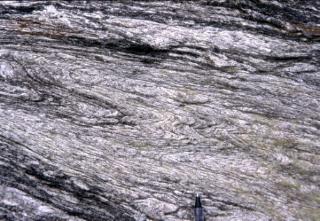 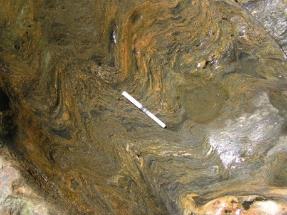 573 Ma volcanic In CZph (CZf, CZhn)
Taconian thrust
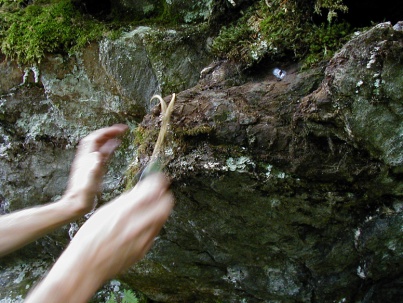 Conodont biofacies  is  463 to 460 Ma
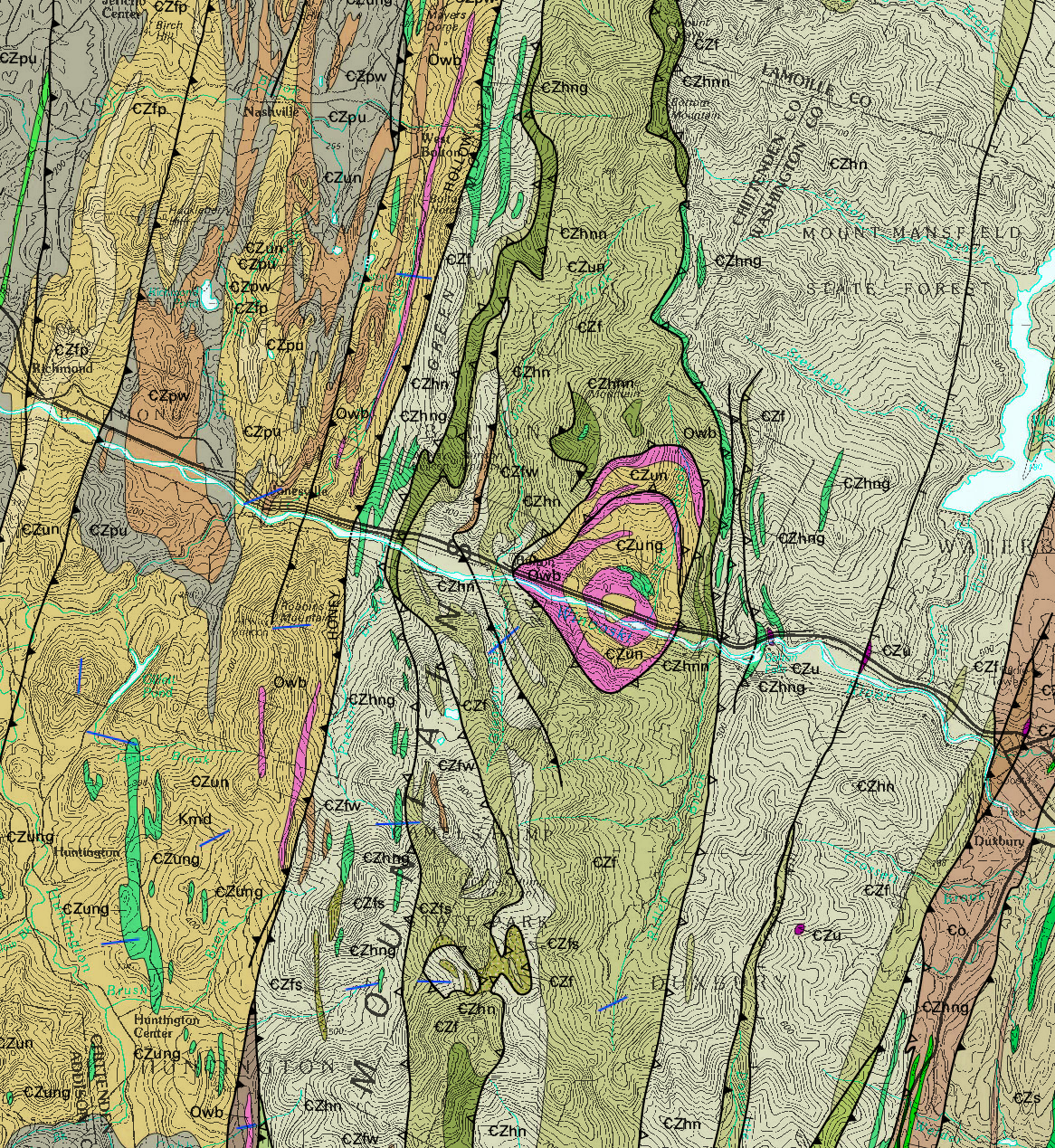 Rocks are Ordovician not Lower Cambrian
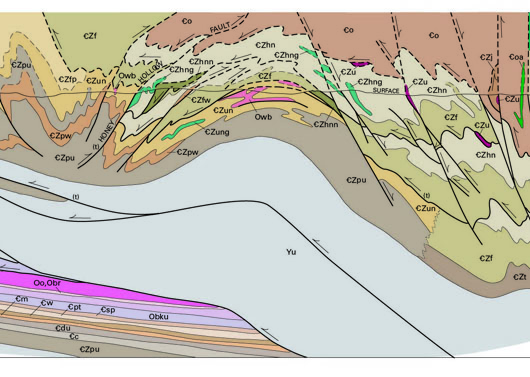 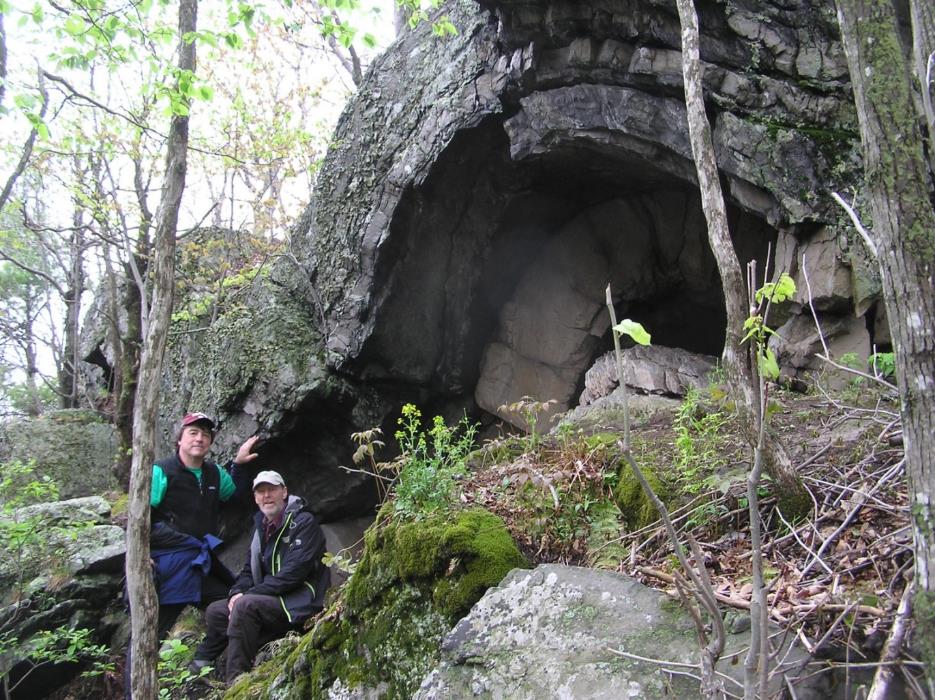 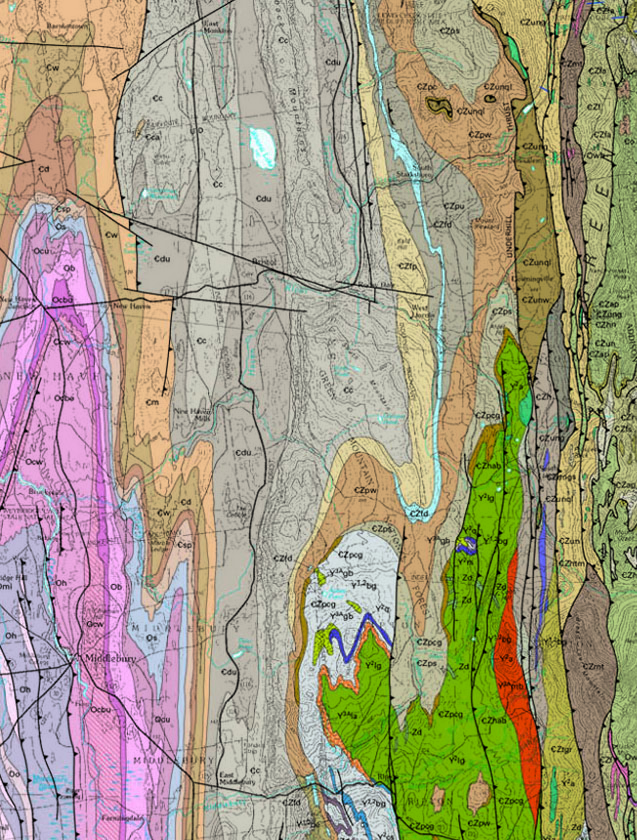 Anticline in the Monkton Quartzite at Raven Ridge, 
Monkton, VT

Wildlife corridor, rare or uncommon communities,  
142 bird species, home to bobcats, ravens and the 
Indiana bat (endangered)
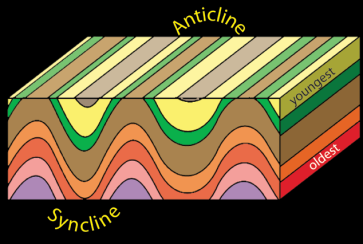 Uses of our maps?
Ecology, LTM of acid lakes, biodiversity, forest health, till model
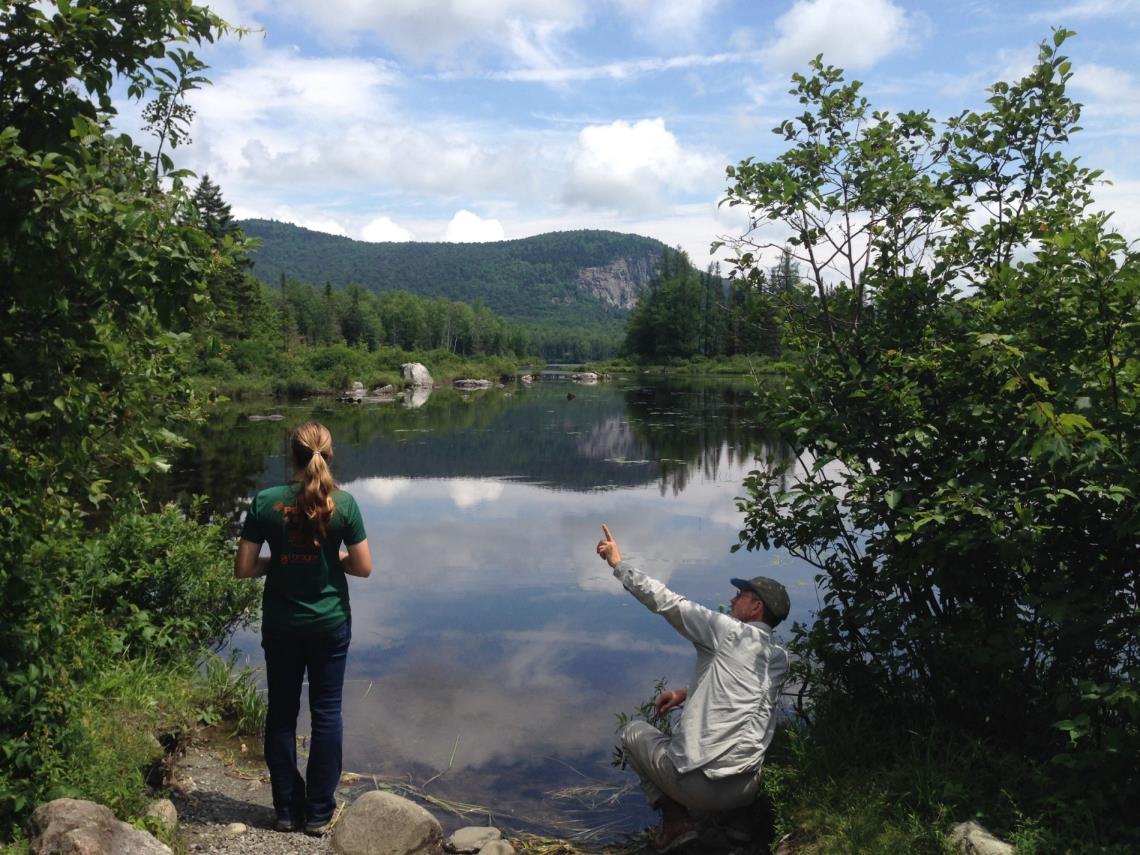 Marshfield
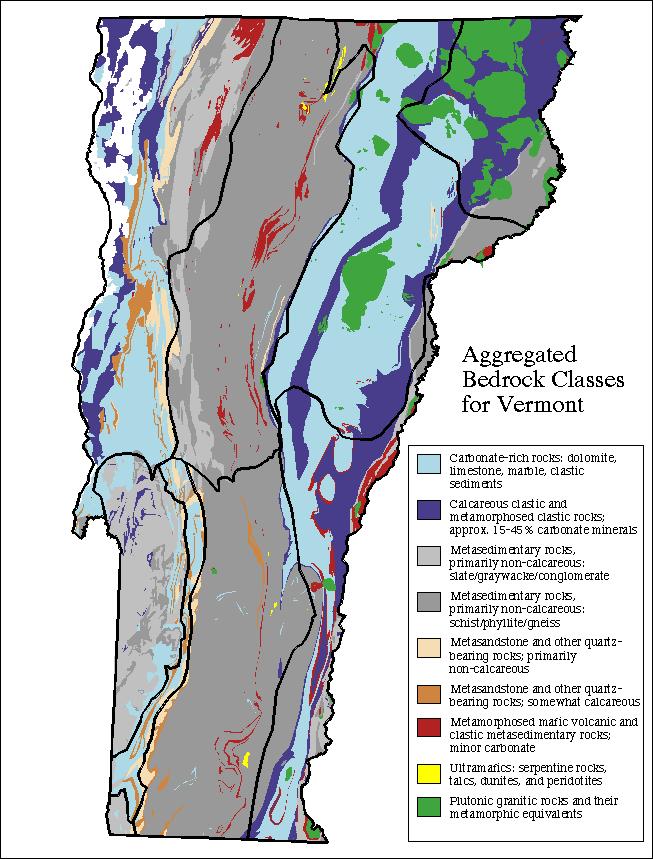 Ecology and Physical Setting: 

Limestone Bluff Cedar-Pine Forests occur on 
limestone, dolomite, and calcareous shale bluffs 
and outcrops along the rocky headlands of 
Lake Champlain. Soils are very shallow…
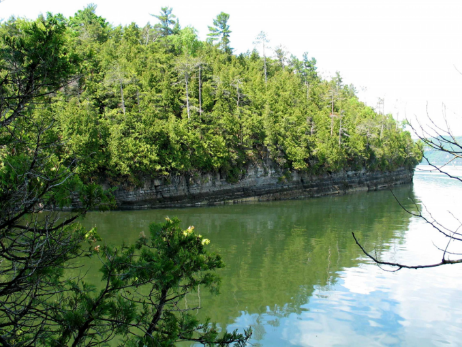 Boreal acidic cliff, Marshfield
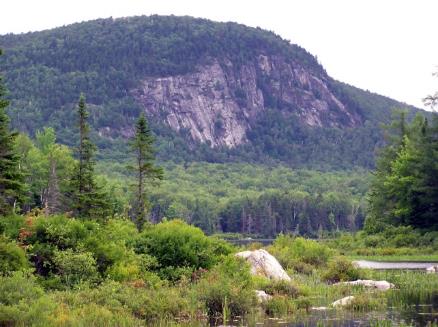 Biodiversity is dependent on bedrock
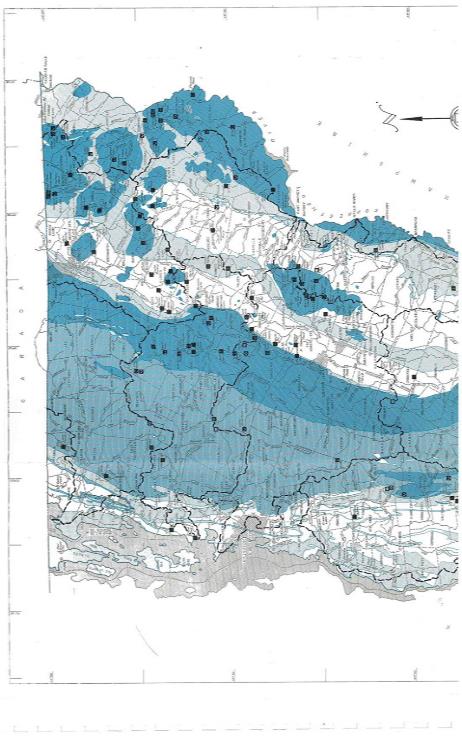 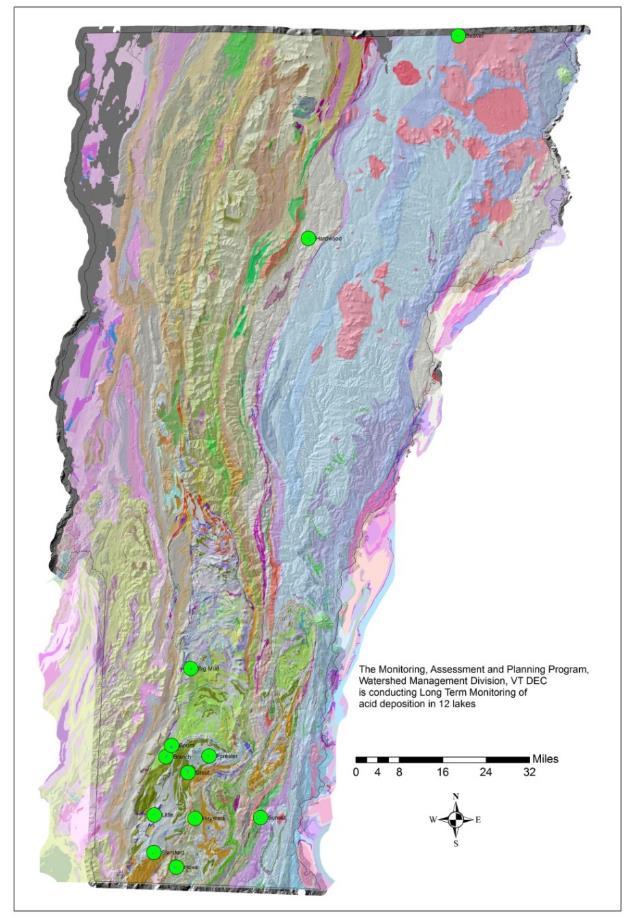 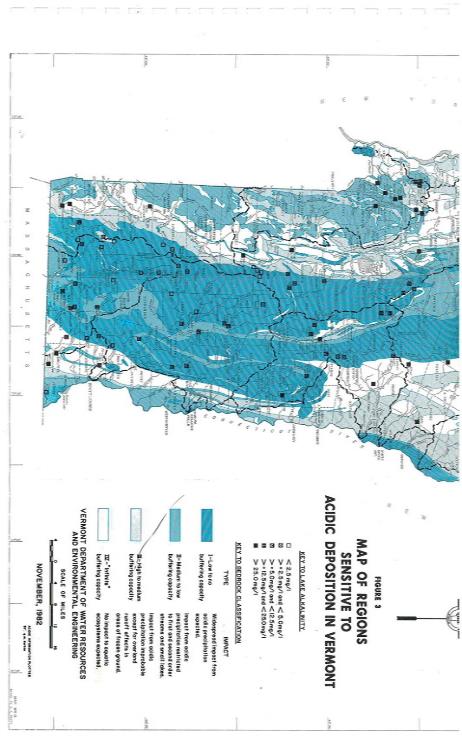 Grout Pond
12 lakes in program
Long Term Monitoring of lakes by Vermont Monitoring, Assessment and 
Planning Program, Watershed Management, VT DEC
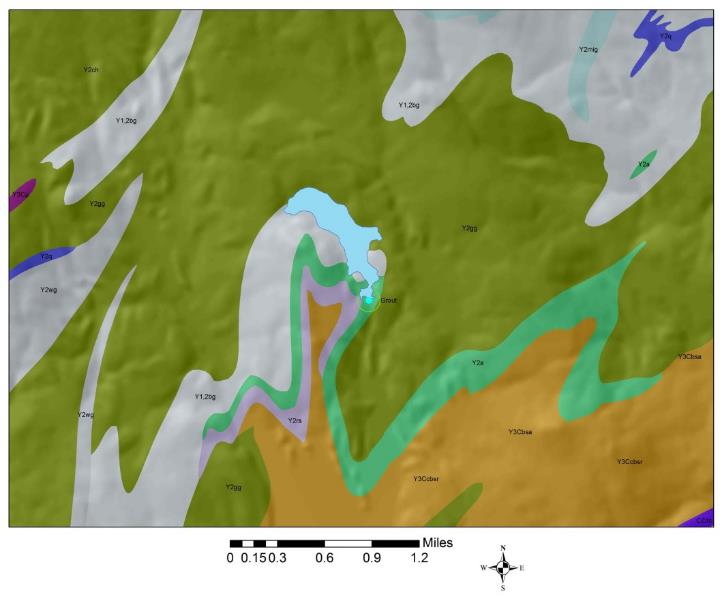 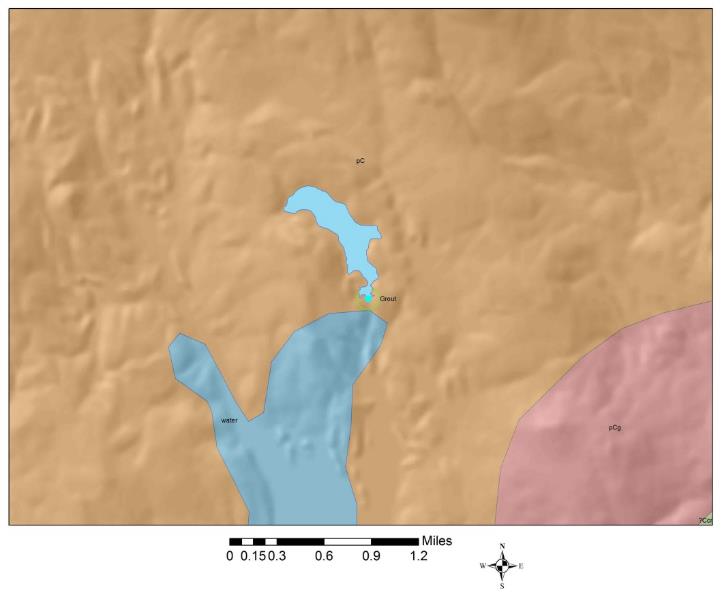 Y1,2bg
pC
Y2gg
Y2a
Y2rs
pCg
Y3Cbsa
Grout Pond on 1961 and 2011 bedrock geologic maps
Site characterization: 4 rock types instead of 1 underlie pond
 
Why does acid rain affect some lakes more than others? Lakes most sensitive to acid rain are small, at high elevation, and in areas 
with low buffering bedrock. Most of our highly acidic lakes are found in 
the southern Green Mountains.
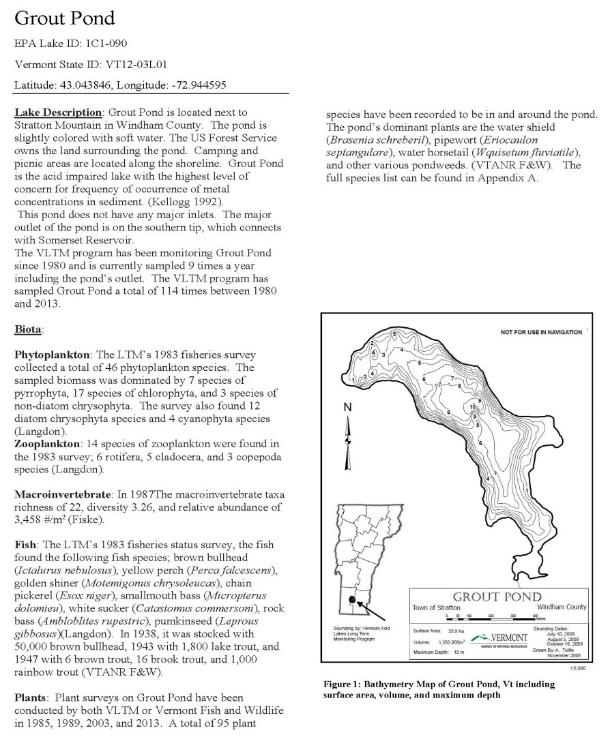 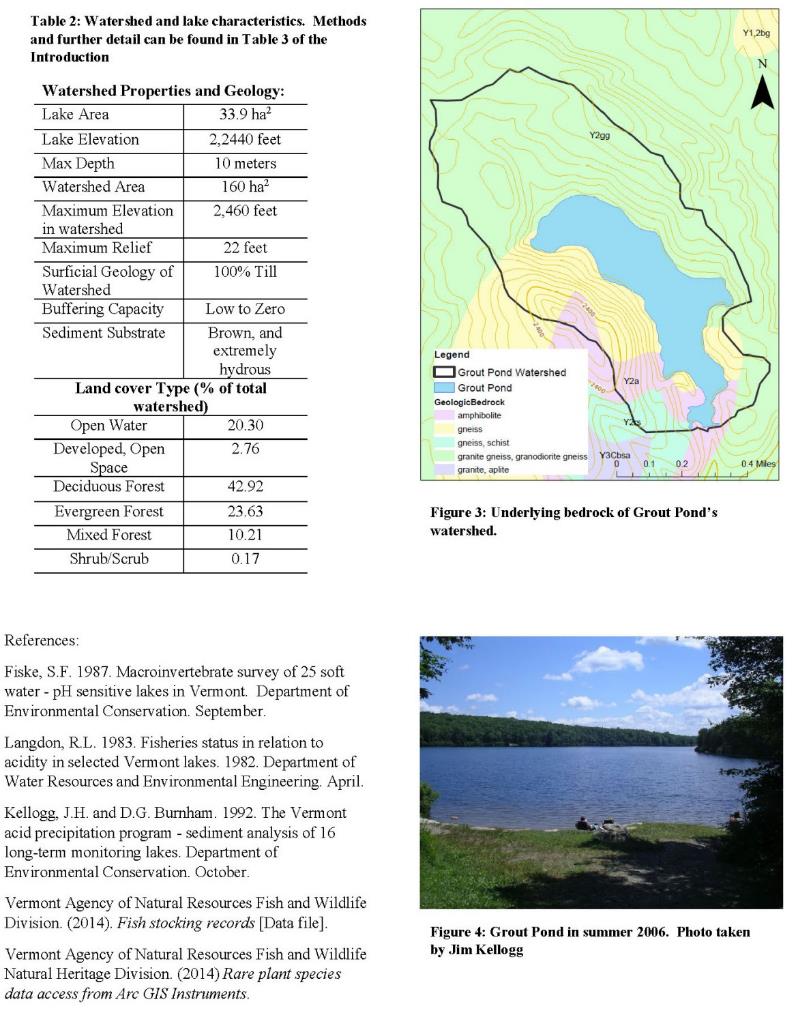 Characterization of 12 lakes – 
watershed properties and geology by
Megan Euclide and Jim Kellogg 
at VT DEC
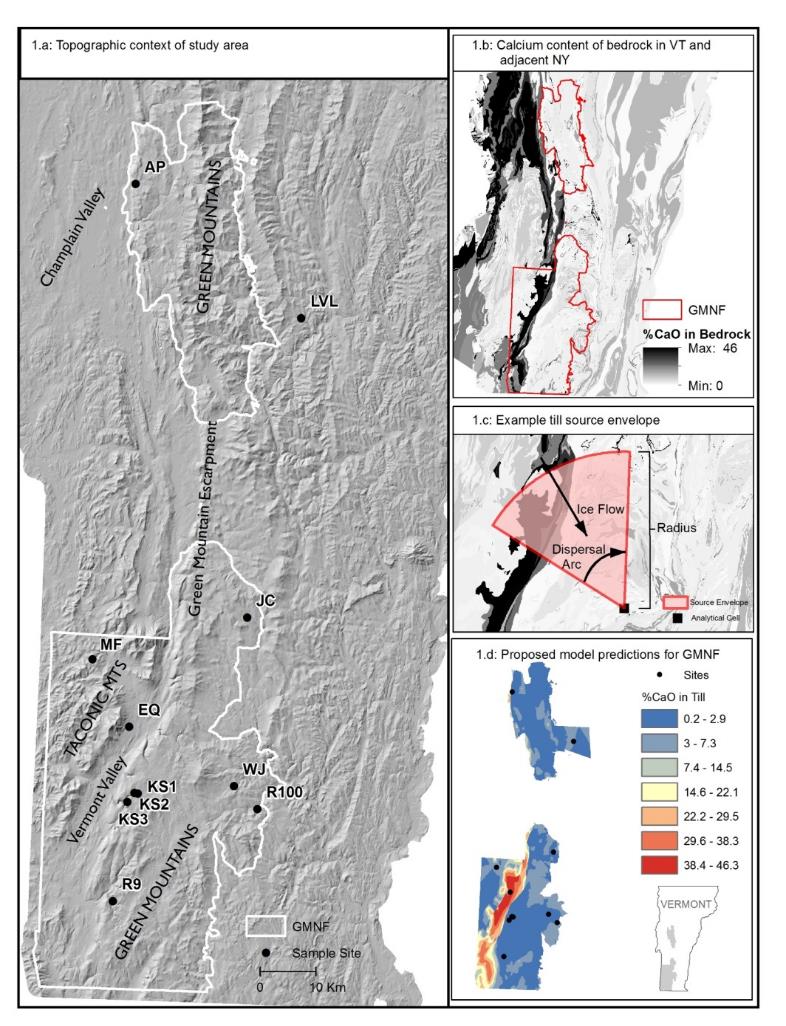 Calcium and forest health 
in the GMNF
Gus Goodwin’s study at UVMUSFS
Scott Bailey, Northern Research 
Station

Calcium content of regional 
bedrock and Till Source Model 
predictions for calcium content 
of unweathered glacial till 
in the Green Mountain 
National Forest, VT.
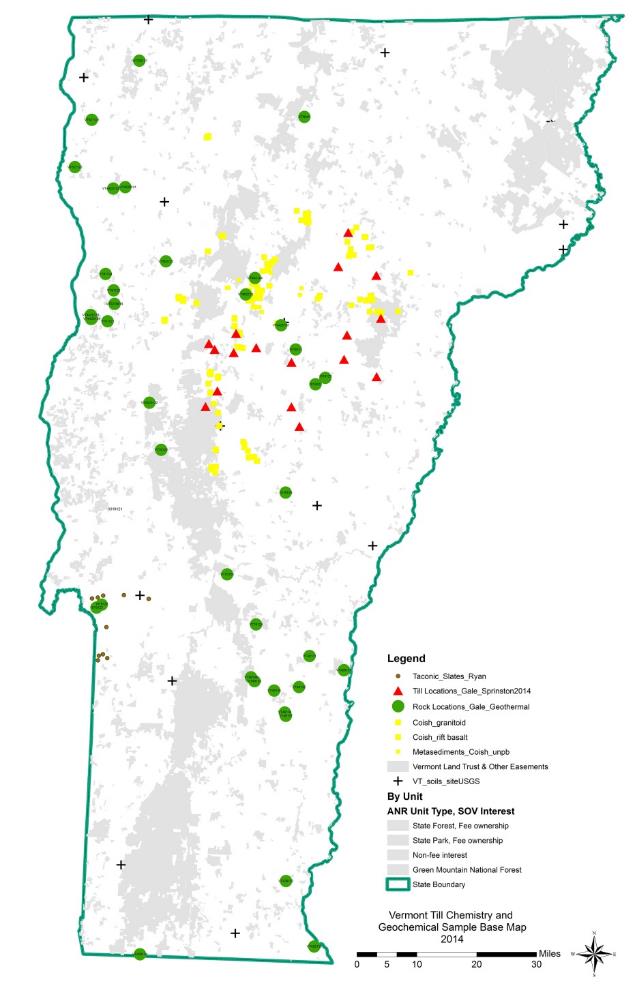 Geochemistry for forest health, 
groundwater, surface water,  
other ecological and 
environmental health studies



Chemistry 



Glacial deposits



Bedrock
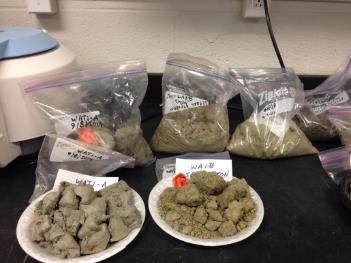 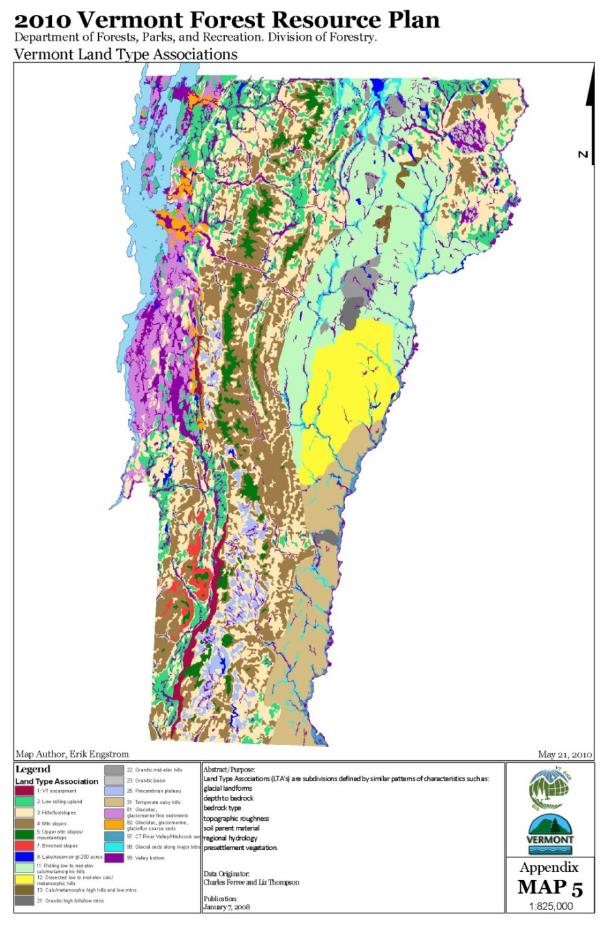 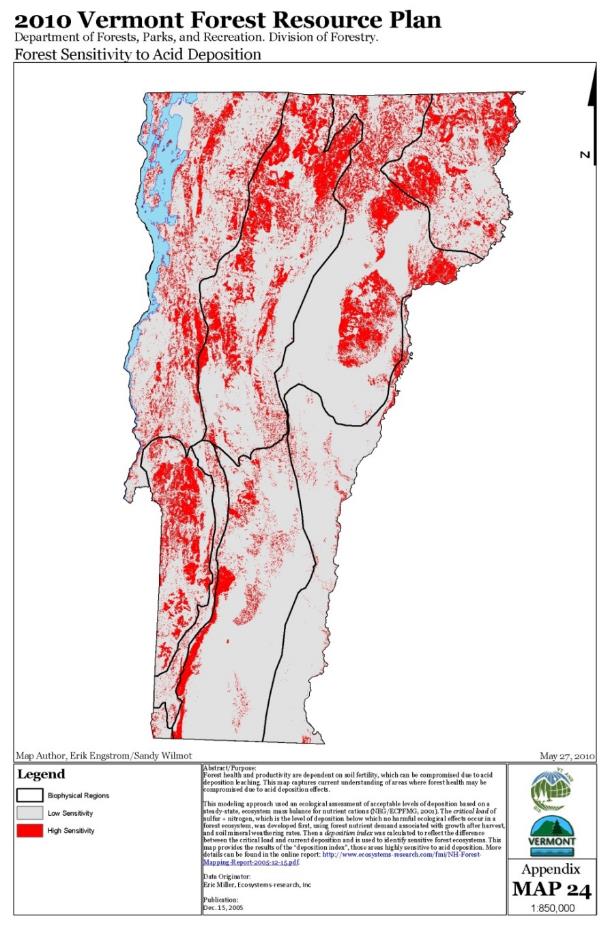 Forest Sensitivity to Acid Deposition
Vermont Land Type Associations
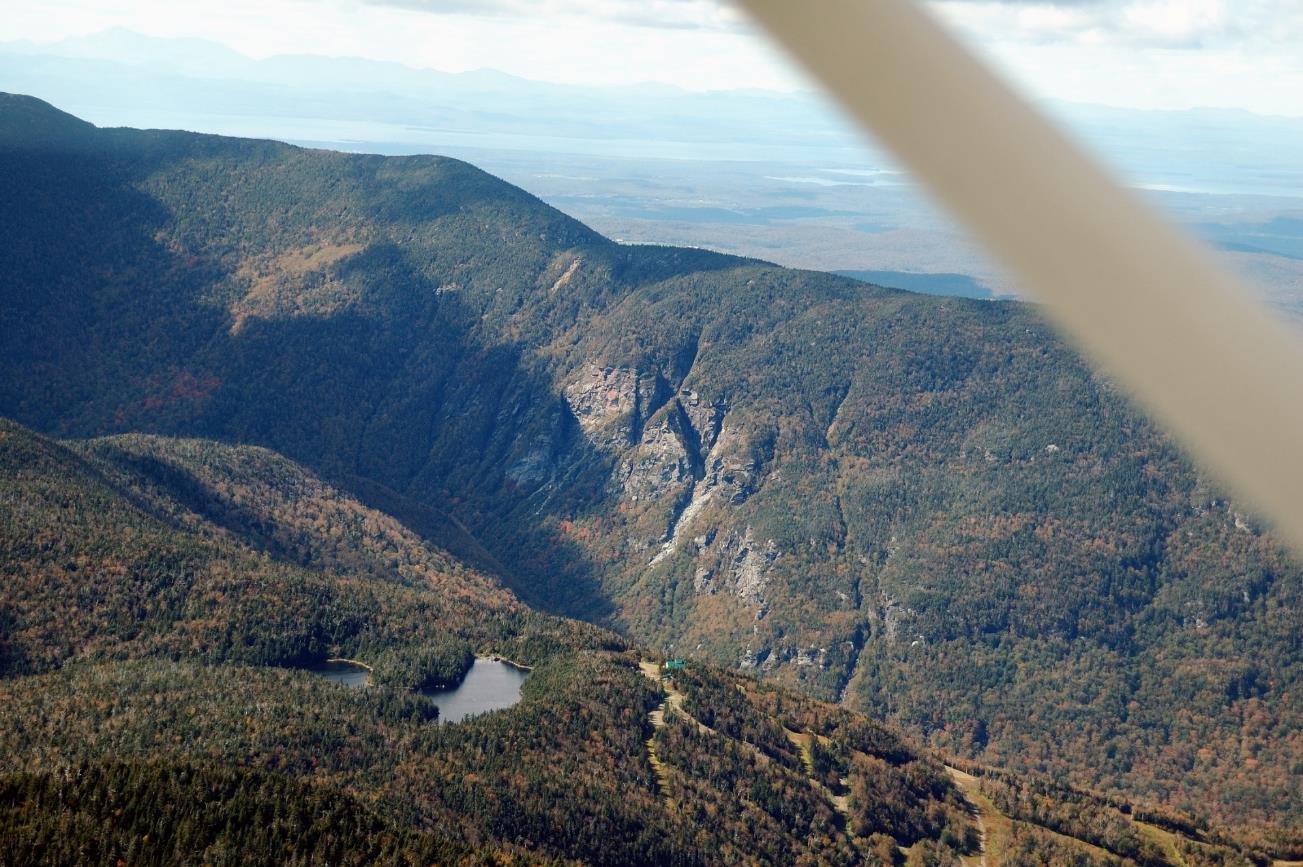 Smugglers Notch, VT
Photo – Tom Eliassen
What lies beneath our forests, lakes and biological communities?